Unit 10
Employment and income taxes
Section 10.01
Property Tax, sales tax, social security
Property tax
Taxes have a large impact on businesses. Businesses not only have to pay taxes, but also spend a great deal of time and money to prepare tax returns correctly.
Property tax is a tax assessed on real estate by the local government. The tax is usually based on the value of the land and the dwellings found on the land.
If a property is used as a business, it will likely have a higher value. This will then increase the taxes.
Property tax
In Alabama, the Property Tax Division sets the standards and procedure for equalization of property values in the counties, and ensures property is taxed uniformly throughout the state. Their purpose is to:
 supervise and control the valuation, equalization, assessment of property, and collection of all ad valorem taxes. 
advises and assists county-elected officials and their personnel, county commissioners, members of the boards of equalization, and other officials charged with mapping and appraisal duties, relating to laws, regulations, standards, and procedures governing property tax administration.
Property tax
The cost of property taxes will come from the profit of the business. It needs to be taken into consideration just like any other expense of running the business when determining the cost of the goods and services that will be sold by the business.
Sales tax
A sales tax is imposed by the government on the sale of goods and services. A conventional sales tax is levied at the point of sale, collected by the retailer and passed on to the government.
Sales tax charged by the state of Alabama is 4%. With local taxes, the total sales tax rate is between 4% and 11%.
Sales tax
The business is not being charged sales tax, they are merely passing on the sales tax that they have collected. Payments will go to the state and county the business is located in and possibly the city as well. Most businesses will hire an accountant to make sure that the forms are filed correctly and in a timely manner. This is an additional expense for the business.
Social security tax
A social security tax is the tax levied on both employers and employees used to fund the Social Security Administration. Social security tax is usually collected in the form of payroll tax or self-employment tax.
Social security is a program in which the government provides money to people who are unable to work because they are old, disabled, or unemployed.
Social security tax
The cost of Social Security to a business is 6.2% of up to $127,200 (this is the amount for 2017) of each employees earnings. They will also have the cost of an accountant to file the monthly and yearly reports to pay this money to the proper agency.
ASSIGNMENT
Research:
You need to choose five states, within the United States.  You need to find out what is the cost of their property tax and sales tax.  
Many counties are different within states, so you can choose a particular county in the states and locate the cost of the property and sales tax.
Research to see if countries outside the United States have property, sales and social security taxes.  If found, list the property, sales, and social security taxes for two countries.
Section 10.02
Retirement and disability
Retirement and Disability
Can every business afford to offer retirement and disability benefits?
retirement
Retirement earned from your place of employment is called a Corporate Pension Plan. This is a formal arrangement between a company and its employees (or the employees' union) that provides funding for the employees' retirement. It can be funded entirely by the employer or the employee or both employer and employee can make contributions.
retirement
Many corporate pension plans promise to make payments to the employee until they die. This can put a strain on the corporation. Most companies are now using a defined contribution plan which offers no guarantee as to the amount the employee will receive. The payout for this plan is based completely on the success of the investments made with the plan.
The cost of the retirement plan to the company is normally a percentage of the employees' income or the matching of a certain percent invested by the employee. It is not mandatory that all companies provide retirement benefits to their employees.
disability
Disability benefits are employee benefits that guarantee income if an employee cannot work due to illness or an accident. Disability benefits can be optional or mandated by law.
An employer may choose to offer certain disability benefits to their employees. These may be short-term (up to 26 weeks) or long-term (generally six months or longer). These are offered as a benefit and are not required by law. The cost will vary by type and where they are purchased.
disability
Disability benefits are also provided through government programs managed by the Social Security Administration. Social Security Disability Insurance (SSDI) is funded by Social Security taxes collected as payroll taxes which we discussed in the previous lesson. Individuals qualifying for Social Security Disability Benefits must accumulate a certain number of work credits and will be eligible for Medicare after two years.
disability
Supplemental Security Income (SSI) is available to low-income individuals that do not qualify for SSDI. It is needs-based with no requirement of a work history. Individuals qualifying for this benefit will receive Medicaid immediately and probably receive food stamps. It is funded through the general fund. Eligibility for Social Security Disability Insurance and Supplemental Security Income is determined using the same criteria. The main difference in which one you will receive (SSI or SSDI) is how many accumulated work credits you have earned.
disability
Workers' Compensation is a disability insurance that is required by law of most businesses in the state of Alabama. It is an insurance that guarantees a certain amount of income to the employee in the event that they are injured on the job or contract an occupational disease. The employer pays for this insurance and has limited liability in the event that their employee is injured on the job or contracts an occupational disease.
The cost for workers' compensation insurance varies based on where it is purchased and the type of business.
The extra costs for these benefits will also have to be taken into consideration when deciding how much to charge for goods and services.
Section 10.03
Salary deductions
Salary deductions
What happened to all of my money?
Salary deductions
Many people are very upset when they receive their first paycheck and find that it is not as much as they thought that it would be.
Gross pay is the term used to describe all of the money you earned while working at your job. This is not likely the amount that your check will be made out for.
Net pay is the amount you will receive after taxes and other deductions have been withheld from your paycheck.
Payroll deductions are deductions that are subtracted from you gross pay.
Salary deductions
The deductions include:
Federal taxes
Insurance premiums
Medicare
Retirement contributions
Savings Social Security
State taxes
Union dues
Salary deductions
Example #1
You worked 20 hours at a rate of $10 per hour. This would give you a gross pay of $200. Your net pay was $160. How much was deducted from your gross pay?
Subtract the net pay from your gross pay.
$200 − $160 = $40
You had deductions of $40
The two largest deductions are usually for Federal Withholding taxes and for Social Security tax (FICA).
Salary deductions
Example #2
If you have $55.80 deducted weekly for federal taxes and $29.21 for FICA, what will be the total amount you will pay for each of these for a year? (52 weekly paychecks)
$55.80 × 52 weeks = $2,901.60
$29.21 × 52 weeks = $1,518.92
In a year, you will pay $2,901.60 in federal taxes and $1,518.92 for FICA.
Salary deductions
Example #3
Many people like to have an idea of how much they are going to take home on any given week. One way to do this is to know what percentage of your gross pay is your net pay.
Your gross pay is $376.00 and your net pay is $252.92. You will divide net pay by gross pay
252.92 ÷ 376 = 0.67265957
You will then rename the decimal as a percent.
0.67265957 = 67%
Your net pay is 67% of your gross pay.
Section 10.04
Types of insurance
Types of insurance
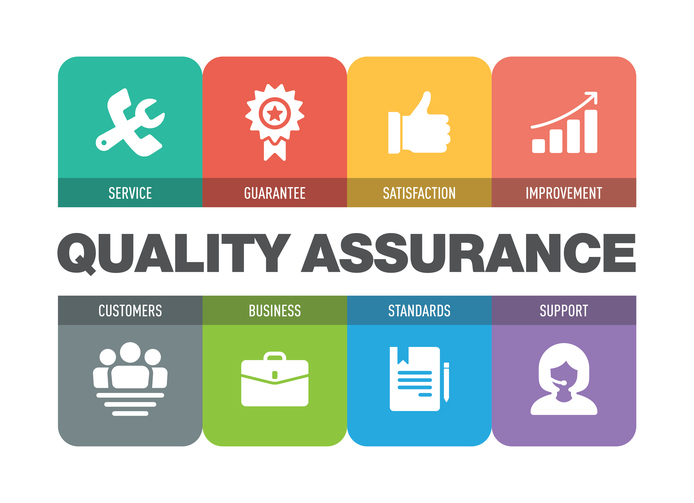 What types of insurance do you think a company may need?
Property insurance
If you own your building or have business personal property, including office equipment, computers, inventory or tools you should consider purchasing a policy that will protect you if you have a fire, vandalism, theft, smoke damage etc.
There are several types of property insurance that you will want to consider for your business. The type/types you need may vary greatly from what others need.
Property insurance
Homeowner's Insurance: Many people begin their businesses in their home. This type of insurance can protect against damage to the home and against damage to items inside the home. Additionally, this type of insurance may protect you from accidents that happen at home or may have occurred due to actions of your own. You should make your insurance provider aware of the fact that you are conducting business from home and make sure that the amount of insurance you have on contents is adequate to cover the items and or equipment you have there for your business.
Property insurance
Renter's Insurance: Renter's insurance is a sub-set of homeowner's insurance which applies only to those who rent their home. The coverage protects against damage to the physical property, contents of the property, and personal injury within the property. 
Commercial Auto Insurance: Commercial auto insurance is a type of property insurance that protects a company's vehicles. You can protect vehicles that carry employees, products or equipment. With commercial auto insurance you can insure your work cars, SUVs, vans and trucks from damage and collisions.
General liability insurance
Liability insurance is any insurance policy that protects an individual or business from the risk that they may be sued and held legally liable for something such as malpractice, injury or negligence.
Intentional damage and contractual liabilities are typically not covered in these types of policies.
Every business, even if home-based, needs to have liability insurance. The policy provides both defense and damages if you, your employees or your products or services cause or are alleged to have caused Bodily Injury or Property Damage to a third party.
Worker’s compensation
Worker's Compensation provides insurance to employees who are injured on the job. This type of insurance provides wage replacement and medical benefits to those who are injured while working. In exchange for these benefits, the employee gives up his rights to sue his employer for the incident. As a business owner, it is very important to have worker's compensation insurance because it protects yourself and your company from legal complications.
Directors and officers insurance
Directors and Officers Insurance protects the directors and officers of a company against their actions that affect the profitability or operations of the company. If a director or officer of your company, as a direct result of their actions on the job, finds him or herself in a legal situation, this type of insurance can cover costs or damages lost as a result of a lawsuit.
Data breach and life insurance
If the business stores sensitive or non-public information about employees or clients on their computers, servers or in paper files they are responsible for protecting that information. If a data breach occurs either electronically or from a paper file, a Data Breach policy will provide protection against the loss.
Life insurance protects an individual's beneficiaries against financial strains of death. If you have life insurance, the insurer pays a certain amount of money to a beneficiary upon your death. You pay a premium in exchange for the payment of benefits to the beneficiary.
Business owner policy
A business owner policy packages all required coverage a business owner would need. Often, BOP's will include business interruption insurance, property insurance, vehicle coverage, liability insurance, and crime insurance . Based on your company's specific needs, you can alter what is included in a BOP. Typically, a business owner will save money by choosing a BOP because the bundle of services often costs less than the total cost of all the individual coverage's.
Personal umbrella policy
You may want some additional coverage, on top of insurance policies you already have. This is where personal umbrella insurance comes into play. This type of insurance is an extension to an already existing insurance policy and covers beyond the regular policy. This insurance can cover different kinds of claims, including homeowner's or auto insurance. Generally, it is sold in increments of $1 million and is used only when liability on other policies has been exhausted.